Wie ben je?
Wat is het doel?
Wat leverde het op?
Wat heb je gedaan?
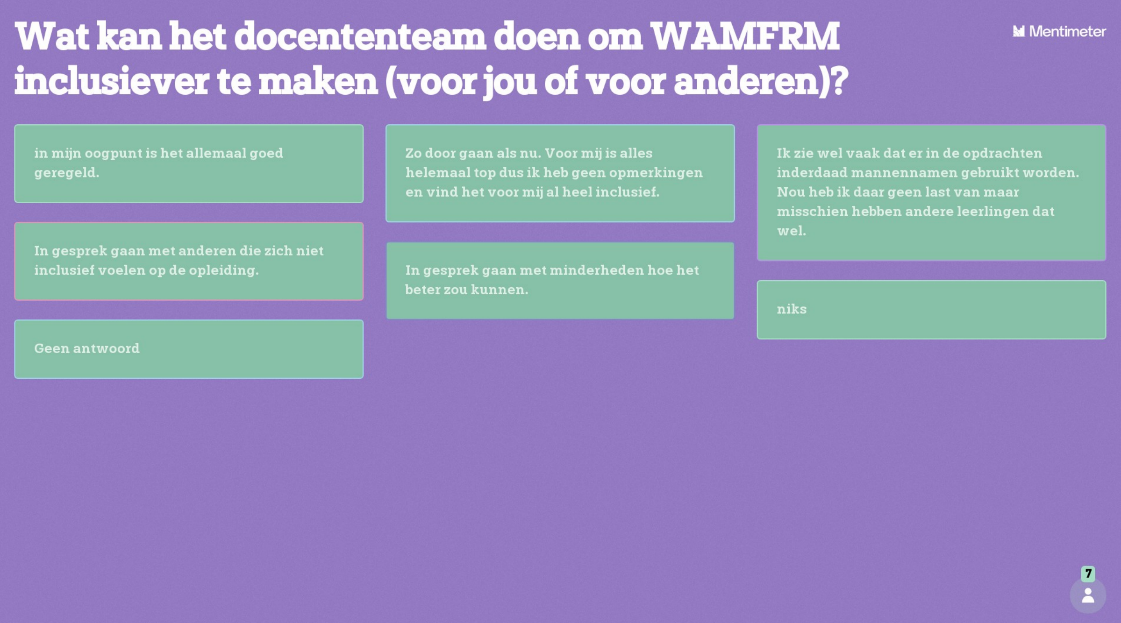 Outcome voor docenten: Kennis over inclusieve pedagogiek en didactiek vergroten en handelingsbekwaamheid van docenten op dit vlak vergroten, door:
Docententeams met elkaar laten bespreken wat inclusieve pedagogiek en didactiek volgens hen inhoudt 
Docententeams met elkaar laten bespreken op welke onderdelen daarvan hun onderwijs in dit blok kan verbeteren 
Deze veranderingen direct toepassen 
Deze veranderingen met studenten bespreken en evalueren en een plan maken op grond daarvan voor het volgend blok
Outcome voor studenten: veilig leerklimaat, door inclusiviteit en diversiteit in de klas, in lesmateriaal, gesprekken en toetsing.
Charlotte Schmidt

Instituut voor Gebouwde Omgeving

Opleiding Watermanagement

Hoofddocent Pedagogiek 

c.d.c.schmidt@hr.nl
Kennisdeling in teams. Hierdoor hebben docenten meer beeld gekregen van mogelijkheden die er zijn om de les inclusiever te maken. Ook meer zicht op onderwerpen waarbij een docent nu soms bewust onbekwaam is. Deze onderwerpen verschillen van docent tot docent.  

Studenten kunnen feedback geven aan klasgenoten en docenten over de inclusieve pedagogiek en didactiek van de les.
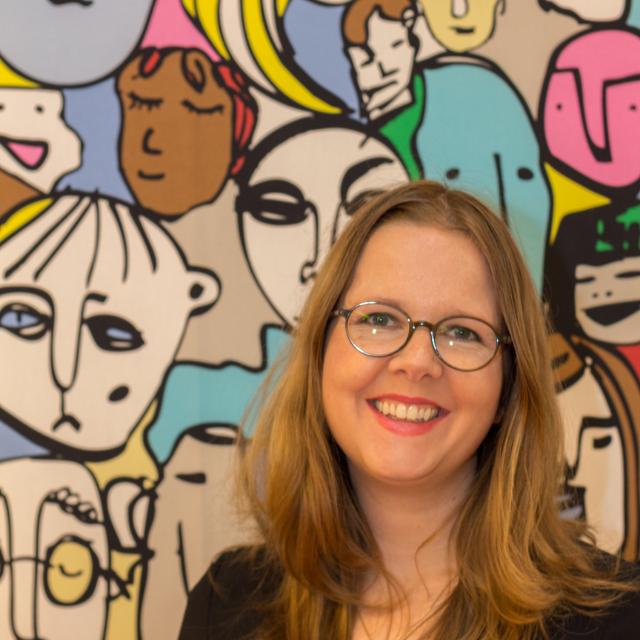 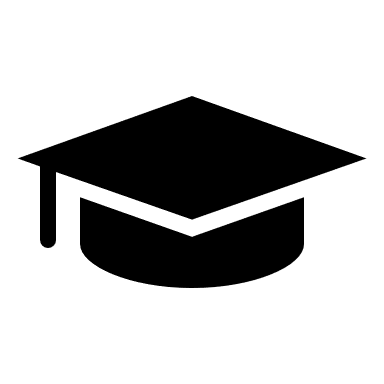 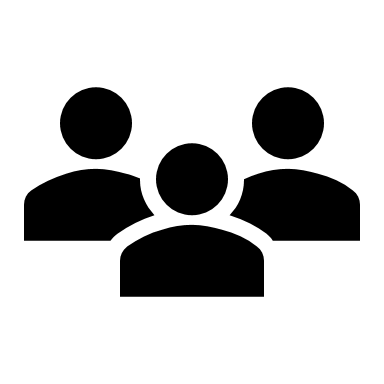 Studenten noemen geen bijzonderheden, wel verbetering van de sfeer
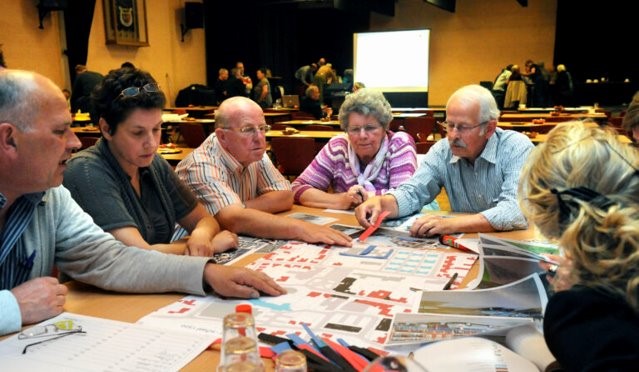 Aangepast beeldgebruik: alle leeftijden in de ppt
Gericht op: studenten en docenten

Doelen tussentijds bewaken:
- Startbijeenkomst per cursus 
-Iedere maand terugkoppeling in teamvergadering
- Iedere les/activiteit direct feedback van studenten verwerken in volgende activiteit
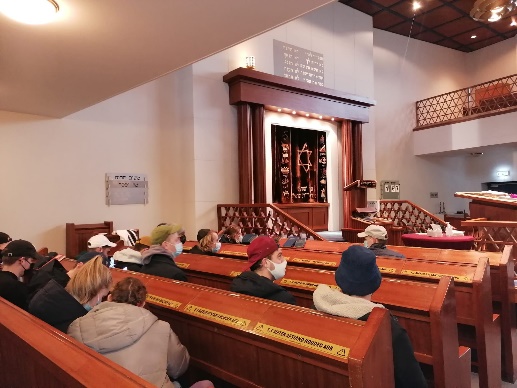 Tips:
Docenten p.vak eigen doelen en activiteiten bepalen
Gebruik maken van motivatie van team
Studenten betrekken bij bepalen prioriteiten en activiteiten
Excursie jaar 3 naar synagoge
Inclusieve Pedagogiek en Didactiek
in blok 4 (semester 2 week 1-10) Watermanagement
IPD